How you submit samples to YCGA (1 of 3)
Log in and browse to your account page
Select ‘New sequencing request’
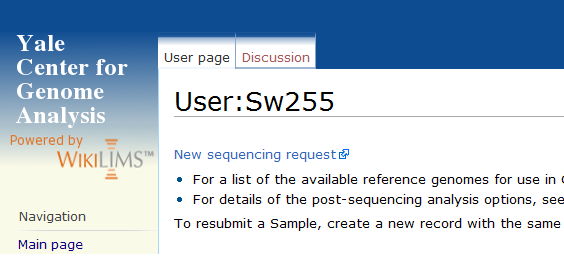 How you submit samples to YCGA (2 of 3)
 The account details tab is where you may change PTAEOs for each request.
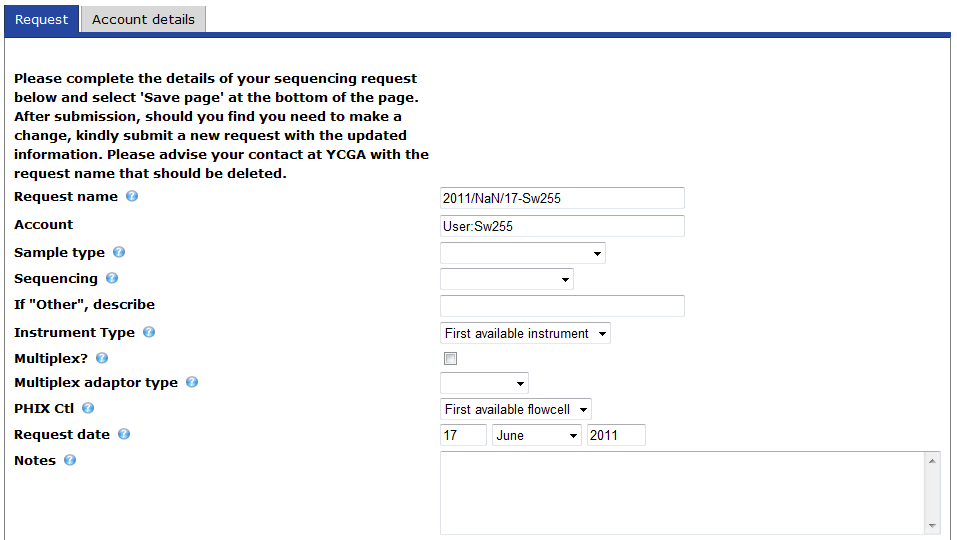 Please use thebuttons found next to each field to reveal helpful tips.
How you submit samples to YCGA (3 of 3)
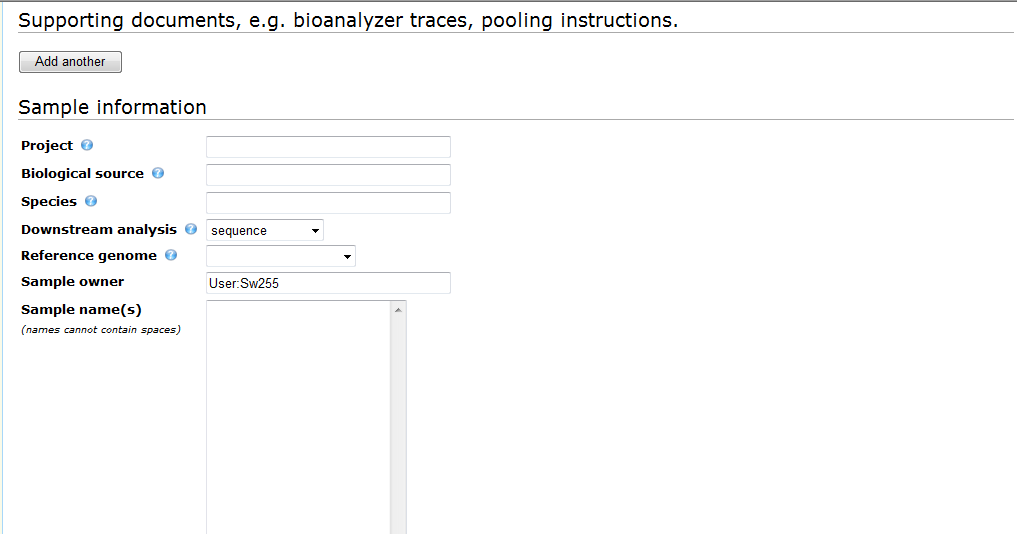  This button allows you to include multiple documents with your request.
 Downstream analysis types are described on our website.
 Paste sample names here in a single column.
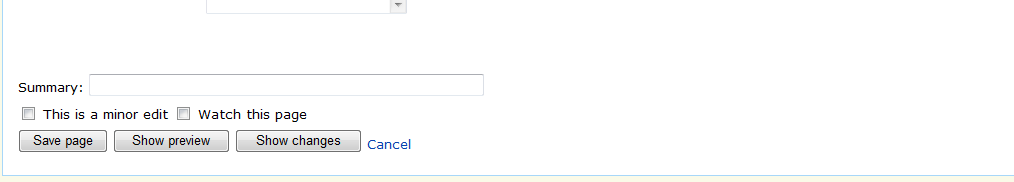 Selecting ‘Watch this page’ sends an email when this request is updated.
‘Save page’ will submit your samples. ‘Cancel’ will cancel the page.